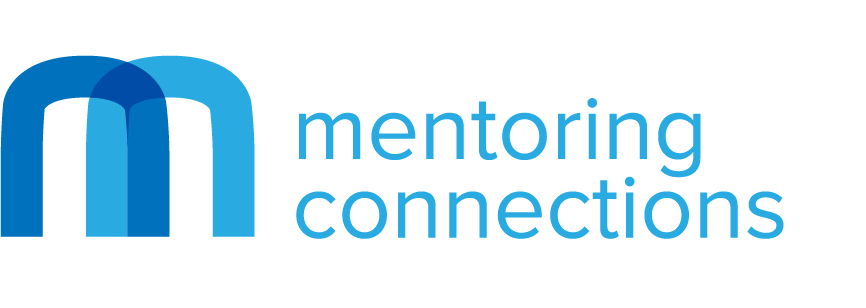 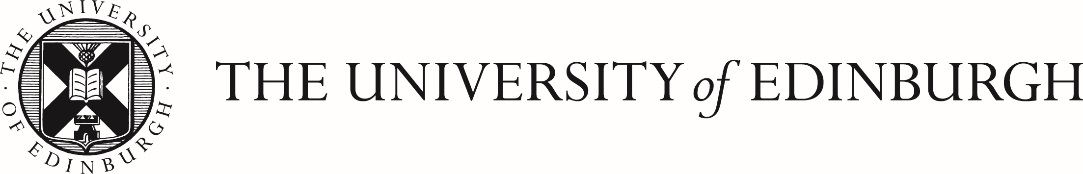 Using Challenge as a Mentor
Lis Merrick,
Coach Mentoring Ltd
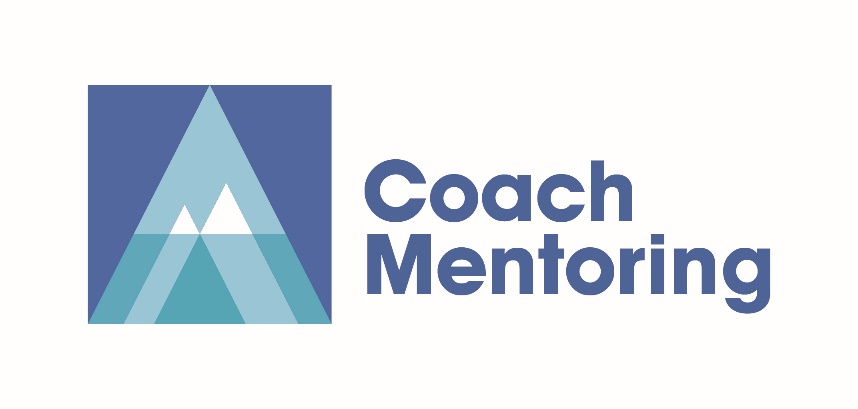 © Coach Mentoring Ltd
1
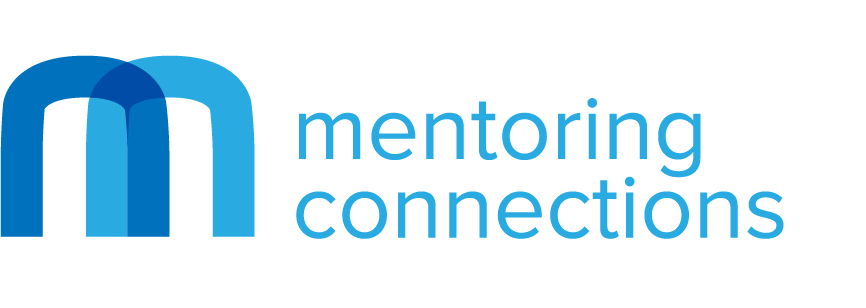 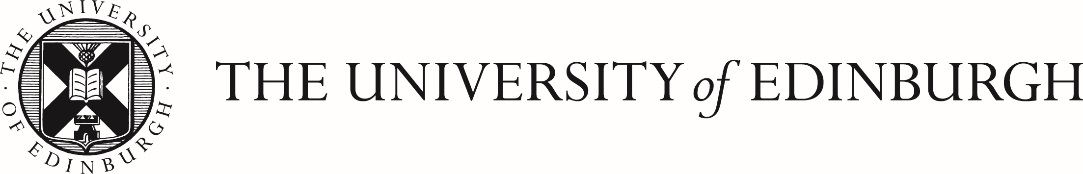 What do we mean by challenge in mentoring?
Questioning a statement, opinion or assumption not fully thought through
Querying a perceived divergence of values
Giving honest and constructive feedback on observations
Remember – always challenge with respect as to not undermine self-esteem
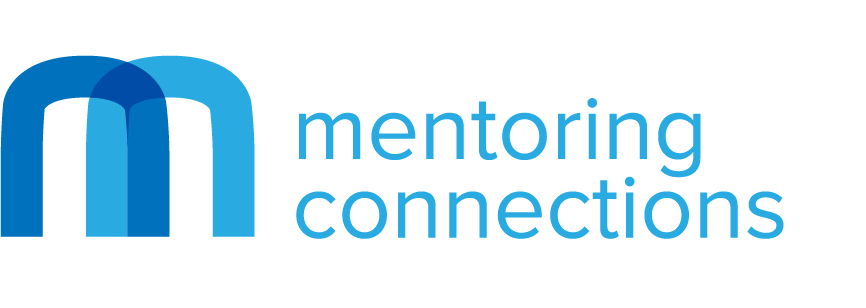 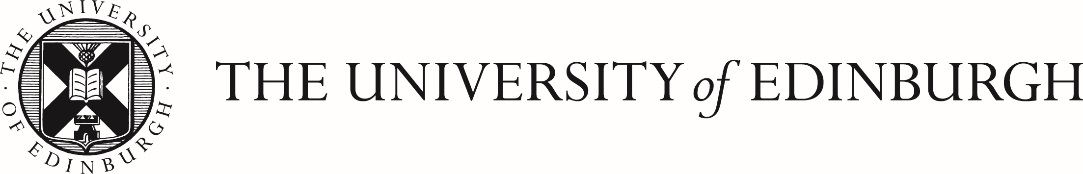 How to challenge
Listen and use silence – to provide reflective space
Question – for clarity and to check reality
Confront – to ensure mentee’s understanding and prevent avoidance
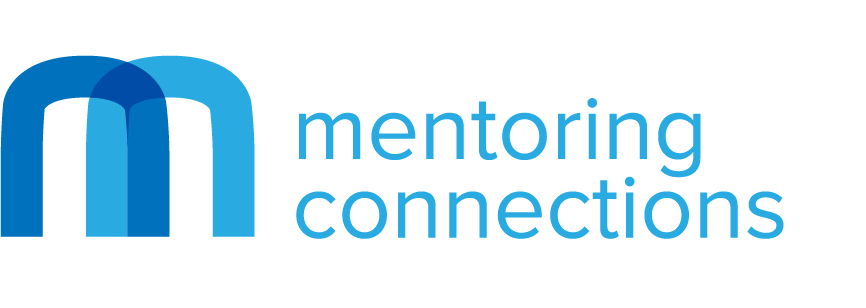 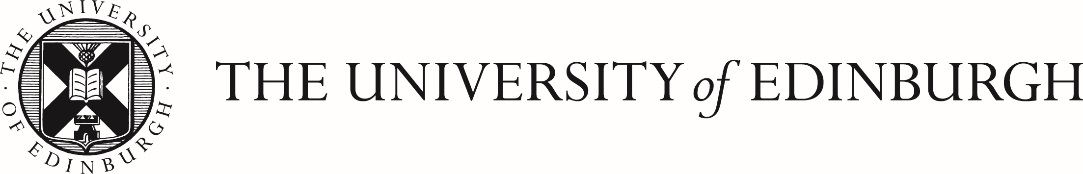 Reflection on challenge
What is our intent when we challenge?

What are we challenging?

What might be experienced as being challenging – and how do we know how challenging we are being?
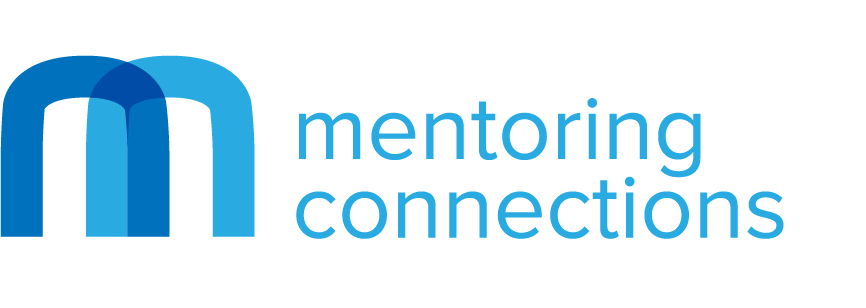 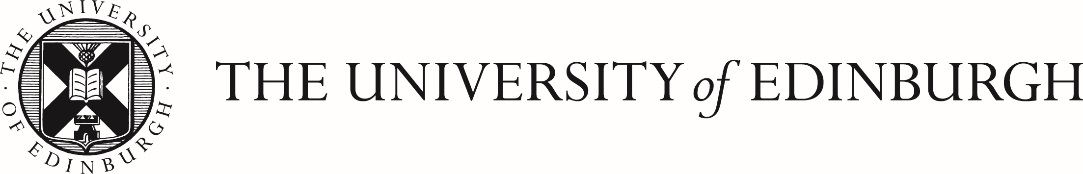 Support vs. Challenge
Empathy
Objectivity
Challenge
Support
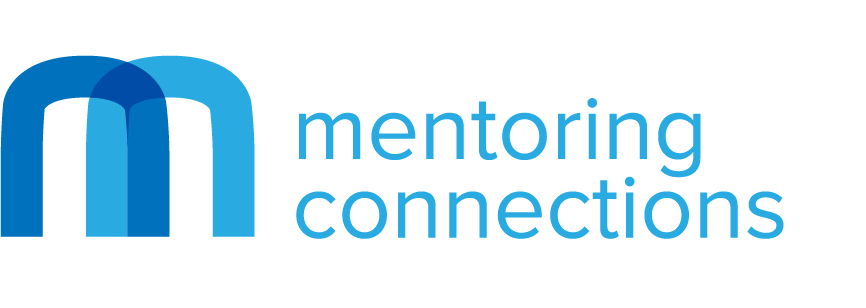 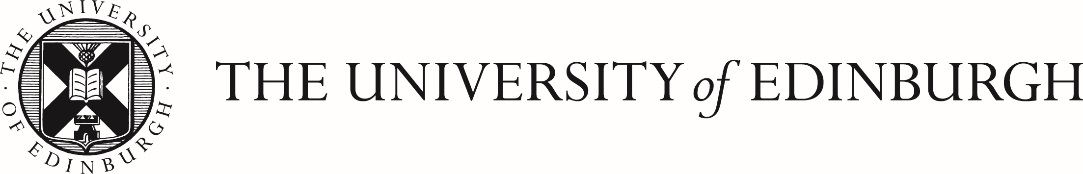 Questions to challenge
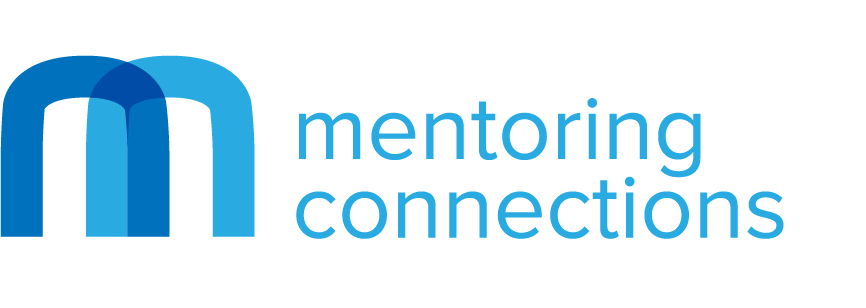 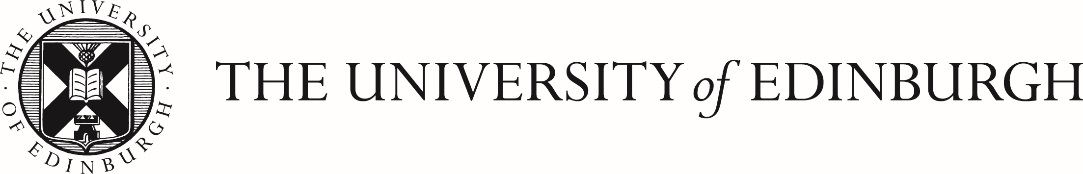 How will you approach challenge
Get the right conditions for challenge
Be specific with the language you use
Test assumptions
Ask for evidence
Search for logic
Test practicality
Understand consequences
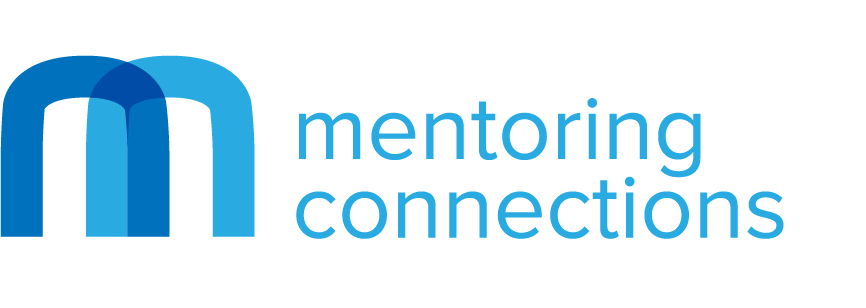 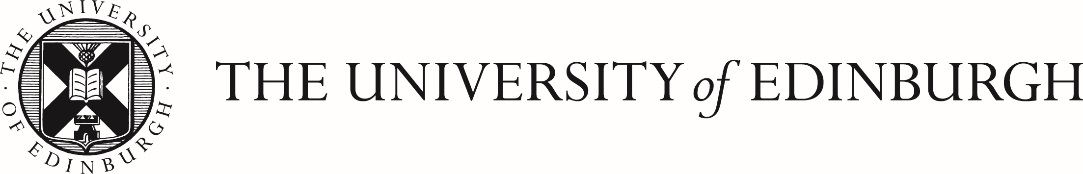 Your reflection
What reflections do you have on the way you challenge?

What do you need to consider to develop this skill?
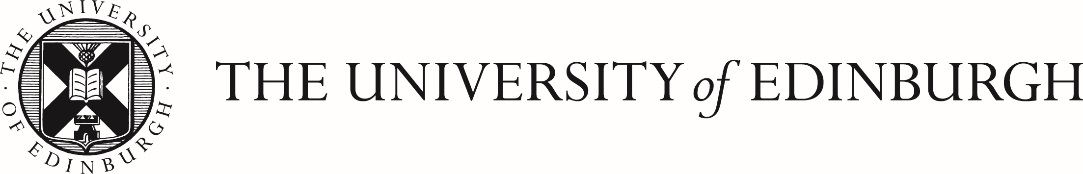 Get in touch with any questions:LearningandDevelopment@ed.ac.uk
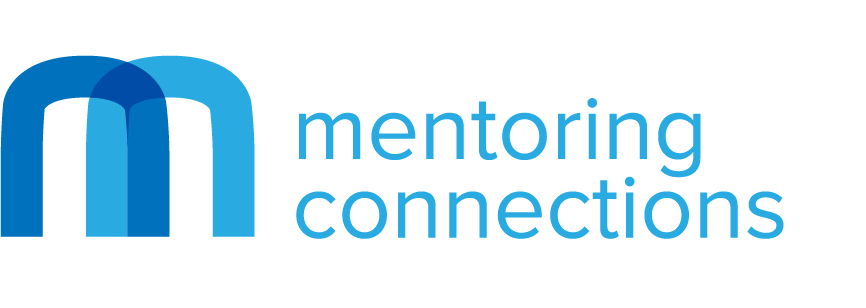